מסופוטומיה (איזור הפרת והחידקל) תחת אש
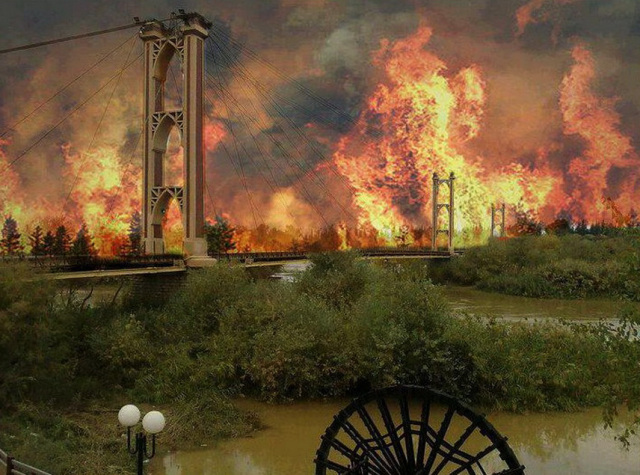 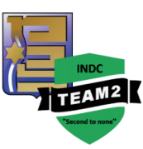 התנסות אסטרטגית זירה צפונית
הקו הסגול - אסטרטגיה
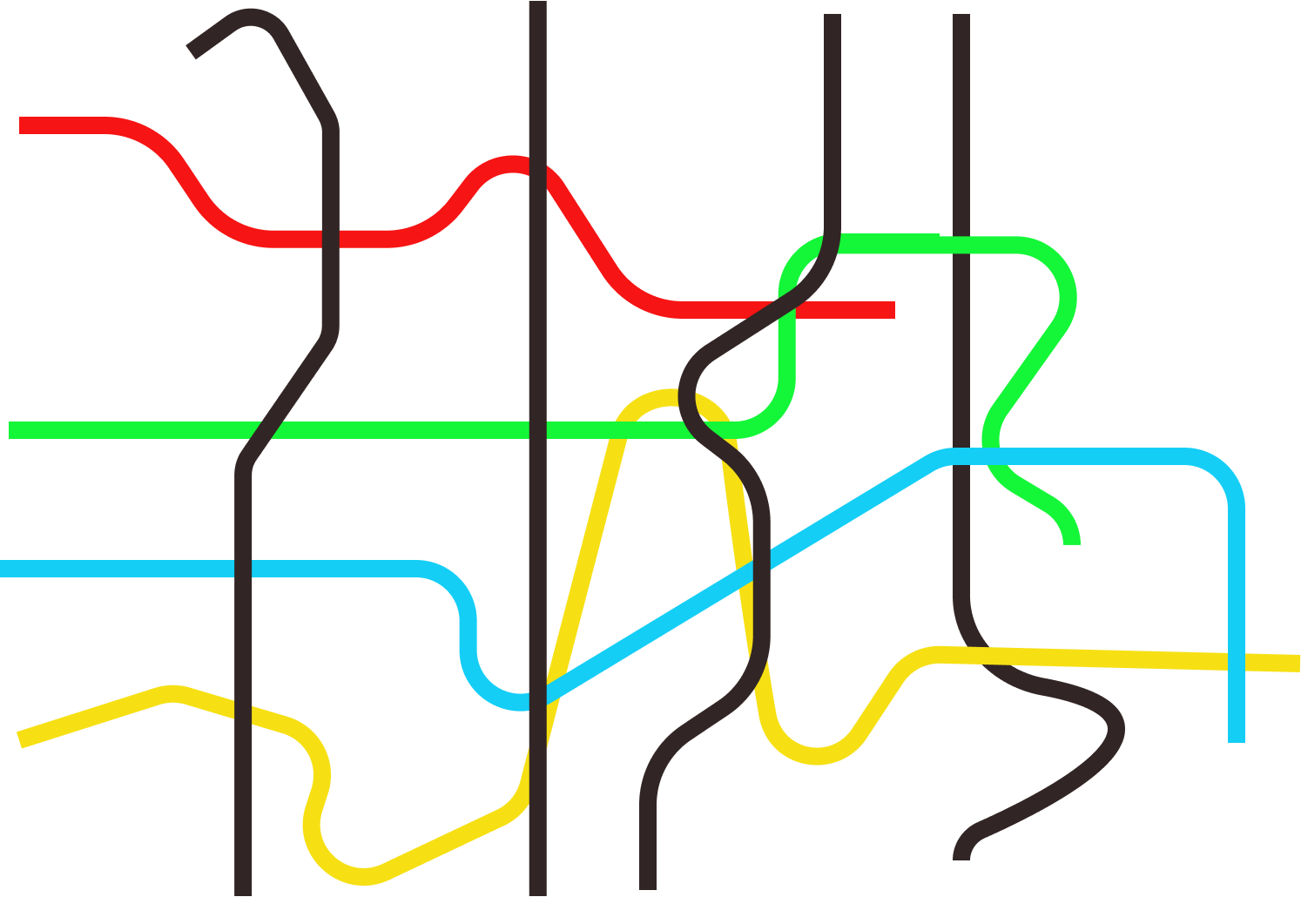 T1 עונה גלובלית
T2 עונה ישראלית
T3 התמחות
T 4 העונה האינטגרטיבית
מדינאות
הגנה לאומית
חברה
כלכלה
שיטת הלימוד בתחום האסטרטגיה
חשיבה אסטרטגית
אלוף איתי וירוב
מחשבה אסטרטגית 
פרופסור דימה אדמסקי
התנסות שנייה
הסכסוך 
הישראלי-פלסטיני
גישת העיצוב
מרכז דדו
התנסות שלישית סיור וחקירה מזרח
התנסות ראשונה
זירה צפונית
התפתחות המחשבה האסטרטגית צבאית
חשיבה אסטרטגית
המשגה 
ורמות הפעולה
רקע ונקודות להתייחסות
חקירה מערכתית כמתודולוגיה לעיצוב אסטרטגיה
רקע
ונקודות להתייחסות
רקע 
ונקודות להתייחסות
תולדות המחשבה האסטרטגית והתפתחות הלוחמה הקונבנציונלית
סיור מזרח
התנסות בגישת העיצוב
התנסות בגישת העיצוב
חקירה מערכתית כמתודולוגיה לעיצוב אסטרטגיה
"הרמת מסך"
סיכום
סיכום
אתגרים בחשיבה האסטרטגית 
וגישות מתחרות באסטרטגיה
סיכום
תולדות המחשבה האסטרטגית 
בעידן הלוחמה ההיברידית
תרגילון אסטרטגי
התנסות בחקירת פער הרלוונטיות
תולדות המחשבה האסטרטגית 
בעידן הגרעיני
"מערכות":
חשיבה מערכתית, מערכת מורכבת והרמה המערכתית
15-16/01/20
דיאגנוזה מודיעינית
ותכנון אסטרטגי
עיבוד
האסטרטגיה הרוסית
אסטרטגיה כעיצוב, תכנון ומימוש(למידה מוסדית והגשמה)
מטרות התרגיל
מטרה עיקרית: 
התנסות וצבירת ניסיון ומסוגלות בגישת העיצוב
מטרה משנית: 
המשך לימוד והיכרות עם הזירה הצפונית
ההקשר האסטרטגי
המציאות הנוכחית בזירה הצפונית
מסגרת התרגיל: 
רוה"מ הנחה על הקמת צוות חשיבה לאומי לביצוע חקירה אסטרטגית בזירה הצפונית לקראת שנת העבודה 2020
התוצר הנדרש
מינימום- הצגת ההיסט, מפה קוגנטיבית ותובנות מתהליך העבודה
מקסימום- הגדרת פוטנציאל ואסטרטגיה ראשונית
לו"ז
יום ההתנסות, יום חמישי, 16 בינואר 2020מיקום: מב"ל, בסיס גלילות
יום ההכנה, יום רביעי, 15 בינואר 2020מיקום: יחידת יהל"ם, מחנה סירקין
הזירה
השחקנים
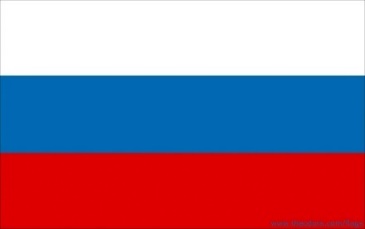 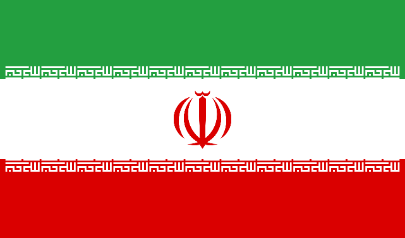 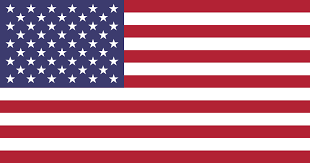 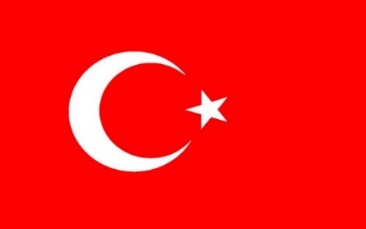 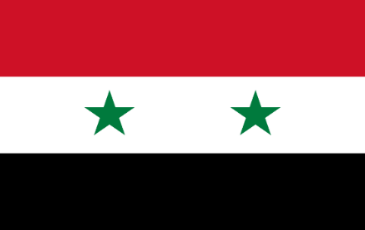 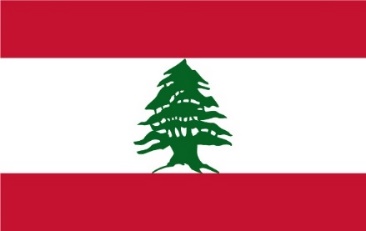 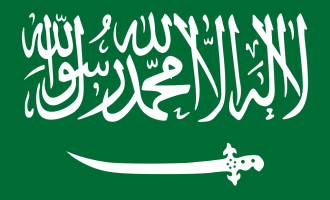 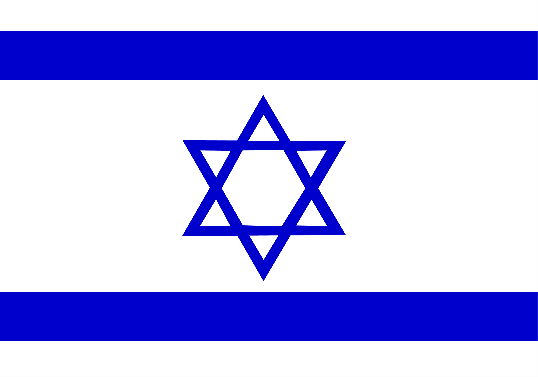 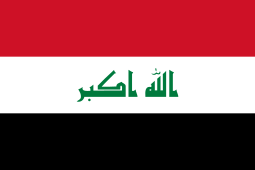 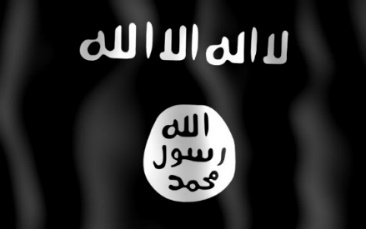 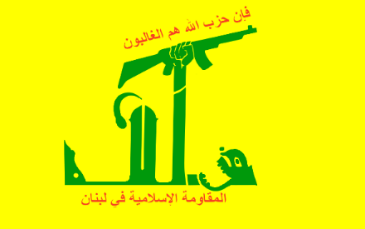 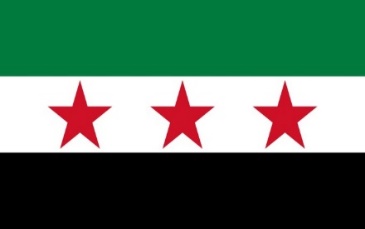 Opposition Government and Allies
10
תופעות מרכזיות
סיום מלחמת האזרחים בסוריה ועיצובה מחדש של המדינה עפ"י החלטת מועצת הביטחון של האו"ם (2254) מדצמבר 2015. 
ניצחונו המפתיע של אסד, שהתבסס על תמיכה רוסית ואיראנית במלחמה בדאע"ש יותר מאשר במורדים הסורים. 
הרצון העז של כל שחקן, גדול כקטן, להשפיע על המתרחש בשטחה של סוריה ועל עתידה של המדינה.  
ניסיונות להתבססות איראנית בעיראק ובסוריה. 
חיסולו של מפקד כוח אל קודס, קאסם סולימאני
יצירת רצף גיאוגרפי דרך עיראק וסוריה לכיוון הים התיכון. 
ביסוס מרחב פעילות ישיר כנגד ישראל (כוחות אל-קודס).
יצירת קרבה פיזית ומבצעית לחיזבאללה בלבנון.
חיזוק ההגמוניה השיעית במרחב תוך השפעה פנים סורית.
החיכוך הגובר בין ישראל ואיראן. 
עימות חזיתי בנוגע להתבססות איראנית בסוריה ולהמשך התמיכה, כולל בפרויקט המדויקים, בחיזבאללה בלבנון. 
העימות הגלוי והחשאי סביב פרויקט הגרעין האיראני. 
השפעה רוסית הולכת וגוברת במזרח התיכון, בדגש על מעורבות משמעותית בסוריה. 
התקרבות ארה"ב ורוסיה לצד ישראל כגורם מתווך. 
התרחקות רוסיה ואיראן. 
מאבק על הדומיננטיות בנעשה בסוריה ובהסדרה המתוכננת במדינה. 
יציאת הכוחות האמריקאים מצפון מזרח סוריה. 
משולש איראן-טורקיה-סוריה.
כוחות ומשימות
הכנה לסימולציה
ביצוע סימולציה
חומרי קריאה
המכון למחקרי ביטחון לאומי. קיימים מחקרים רבים ביחס לשחקנים השונים. 
	https://www.inss.org.il/
גישת המערכות, היסטוריה, עקרונות ופרקטיקה (פרסומי מרכז דדו 14/2016, אבי אלטמן, מהדורה שלישית).
עיצוב תהליכי הלמידה לצרכי פיתוח תפיסות במפקדה הכללית ובמפקדות הראשיות (מטכ"ל 7-תת-09, 2015).
"ריצת מרתון ותקיעת מקלות בגלגלי האויב" המערכות שבין המלחמות בצה"ל (המב"ם) (ניצן אלון ודנה פרייזלר־סווירי).
המערכה שבין המלחמות: מהר יותר, גבוה יותר, חזק יותר? (עמוס ידלין ואסף אוריון)